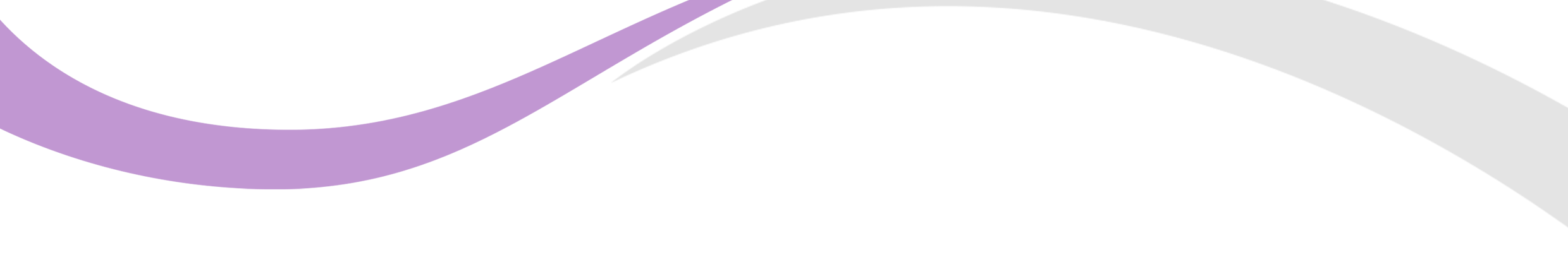 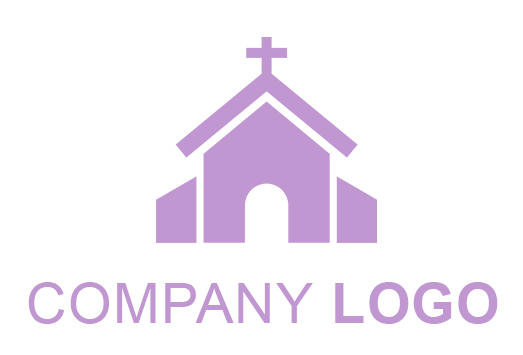 CHURCH MEETING MINUTES
Date:
Location:
Time:
Meeting called by:
Timekeeper:
Type of Meeting:
Facilitator:
Notes Taker:
Attendees:
AGENDA ITEMS
No.
Time Allotted
Topic
Presenter
ACTIONS
Action
Due Date
To be taken by
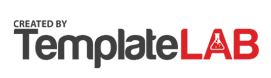 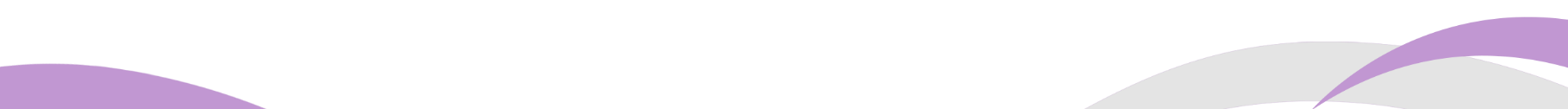